REMOTE ELECTRONIC MONITORING (REM)
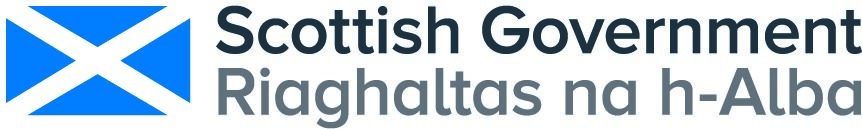 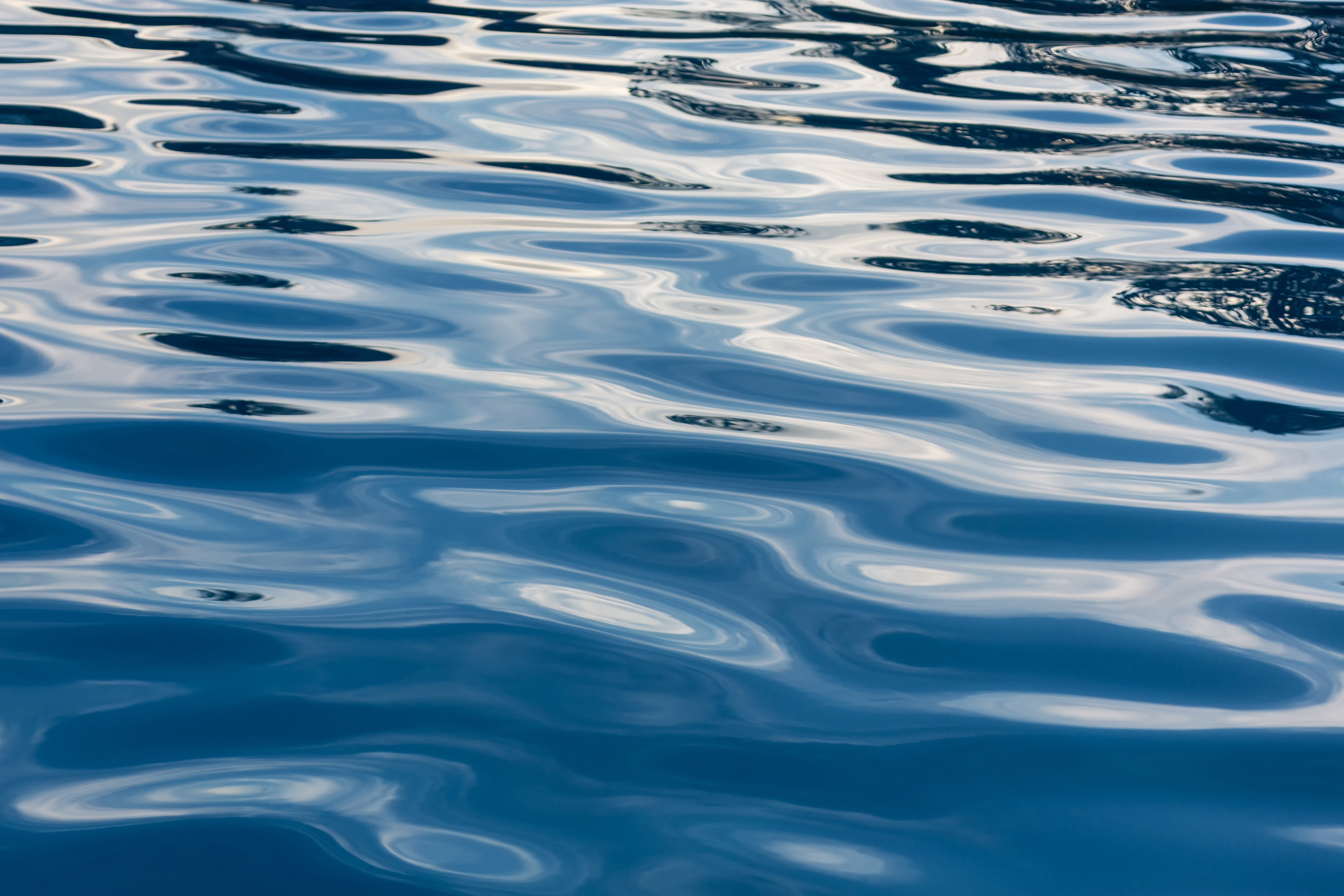 Remote Electronic Monitoring (REM)
The Scottish Parliament has mandated the use of REM technologies on large pelagic vessels and scallop dredge vessels.
Systems have three main components - cameras, sensors and Vessel Positioning Systems (VPS).
Data generated will be used for both compliance purposes, and to enhance our decision making across the marine space. 
The SG response to the REM consultation explained that funding for REM would be considered on a fleet segment by fleet segment basis.
Also being rolled out in England and the EU.
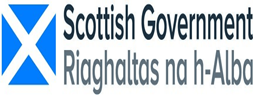 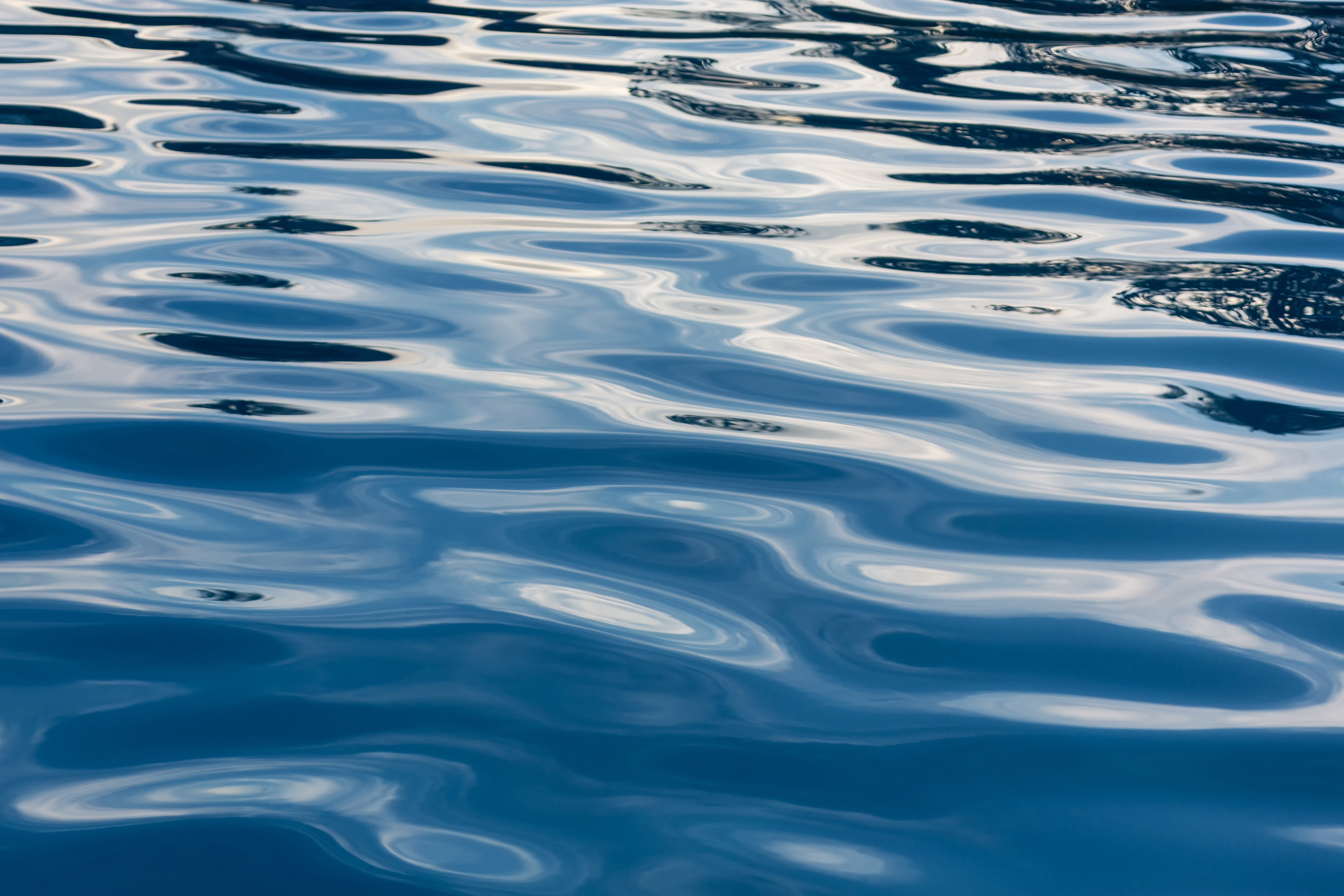 The new requirements
All Scallop dredge vessels and relevant pelagic boats fishing in Scottish waters will be required to have a fully functional REM system installed onboard. 
Scottish vessels will be required to use REM from the point the boat leaves a port to the point it arrives at a port, regardless of where it is fishing. 
Non-Scottish vessels will be required to use REM whenever they are in the Scottish zone.
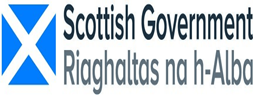 What is in the SSI?The SSI and the technical specifications set out the requirements that relevant pelagic and scallop vessels will need to follow.
The SSI introduces:
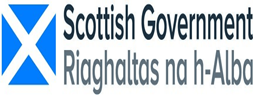 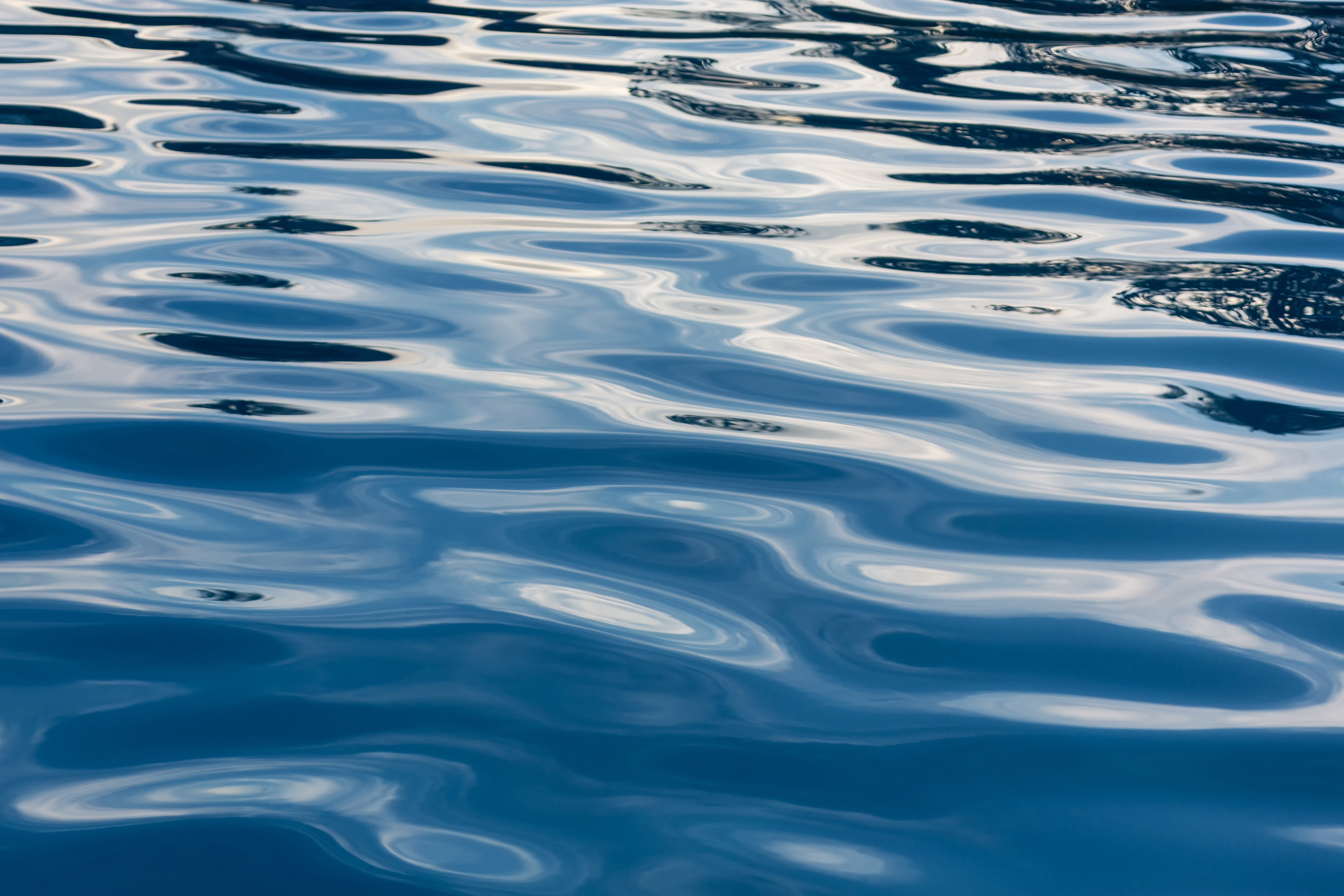 Key documents
SSI – sets out the legislative requirements.   The Sea Fisheries (Remote Electronic Monitoring and Regulation of Scallop Fishing) (Scotland) Regulations 2024  (SSI 2024/165)
Technical Specification – sets out the technical requirements. (https://www.gov.scot/policies/sea-fisheries/remote-electronic-monitoring/)
Guidance – Published online (web page above)
Privacy notice – sets out how we will use the data.  (web page above)
Encourage all to read and understand the requirements. FDF unit can provide support as needed. FDF@gov.scot
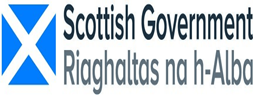 Use of data
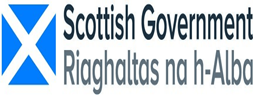